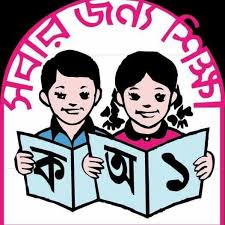 সবাইকে
আজকের
পাঠে
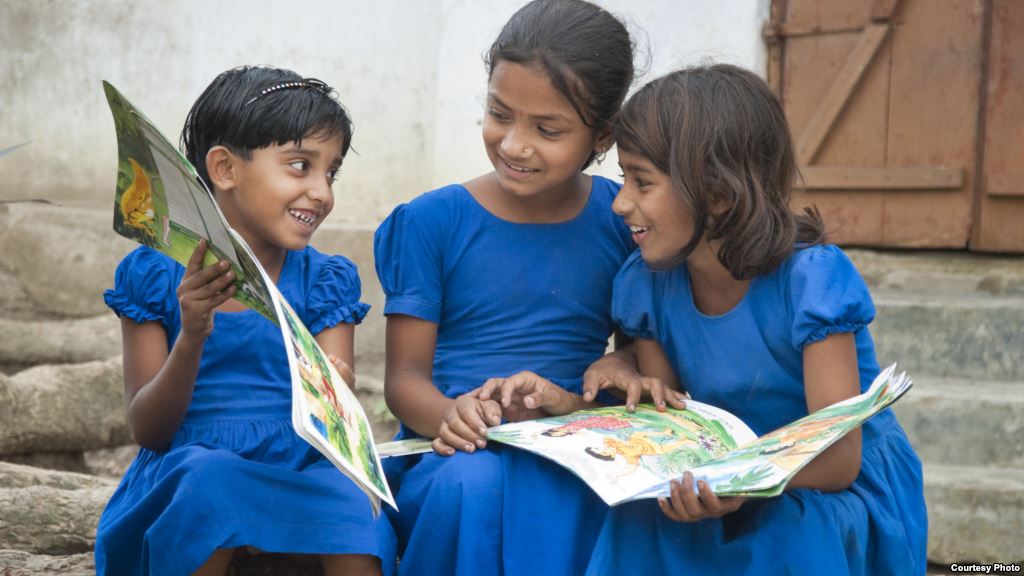 স্বাগতম
শিক্ষক পরিচিতি
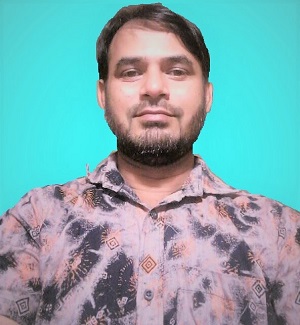 মোহাম্মদ শামছুন নূর
প্রধান শিক্ষক
মুরারগাঁও সরকারি প্রাথমিক বিদ্যালয়
কোম্পানীগঞ্জ, সিলেট।
Email- shadmanheya@gmail.com
01712-307039
পাঠ পরিচিতি
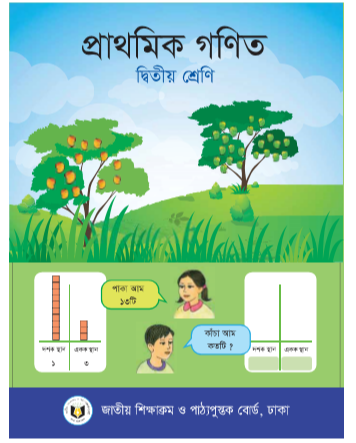 শ্রেণি : দ্বিতীয়
বিষয় : গণিত
অধ্যায় : 3
     বিষয়বস্তু : বিয়োগ (2 অঙ্কের সংখ্যা )
পৃষ্ঠা : ২৫ ও ২৬
তারিখ : 21.09.২০20
শিখনফল
১০.১.১ উপকরণ ব্যবহার করে বিয়োগ করতে পারবে।
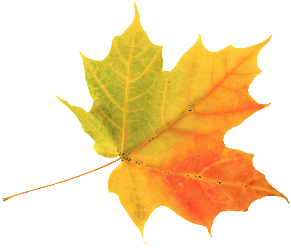 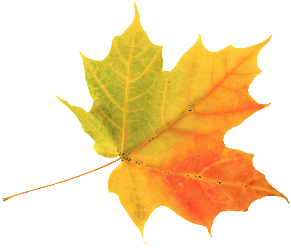 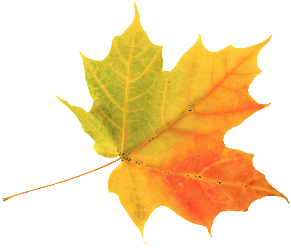 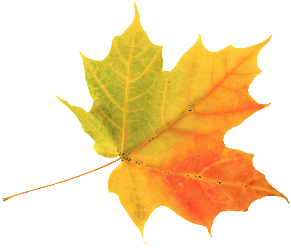 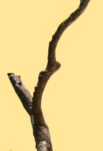 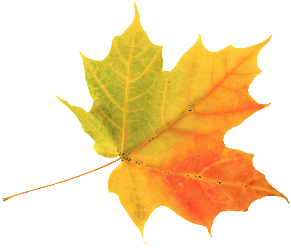 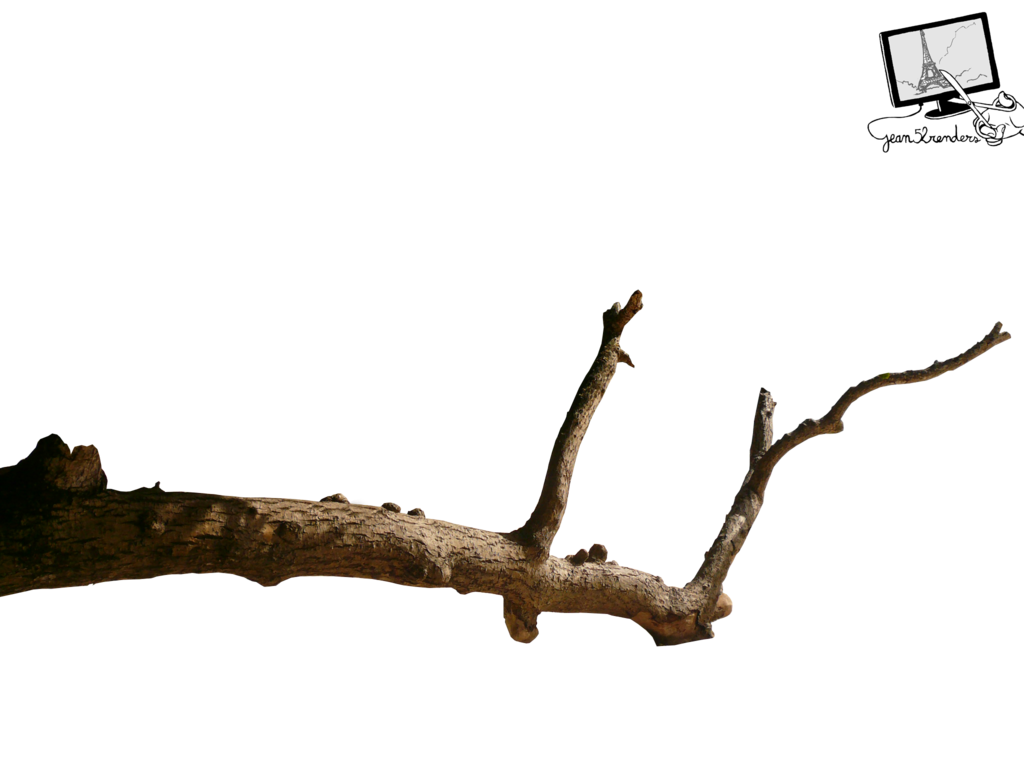 গাছটিতে ১০ টি পাতা ছিল। ৪ টি পাতা পড়ে গেছে? গাছটিতে এখন কয়টি পাতা আছে?
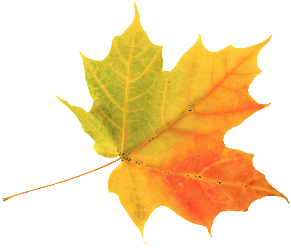 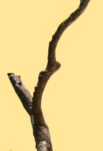 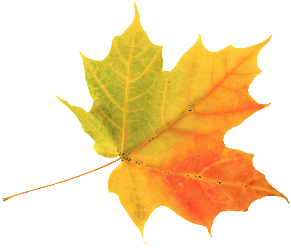 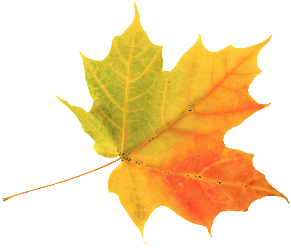 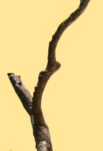 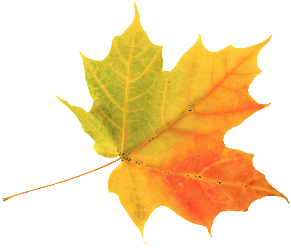 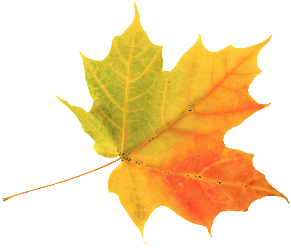 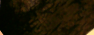 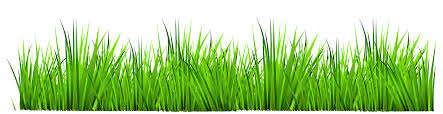 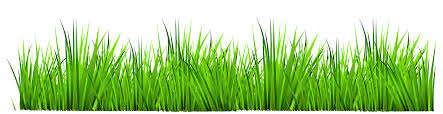 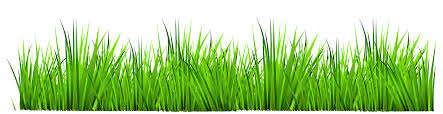 আজকের পাঠ
বিয়োগ
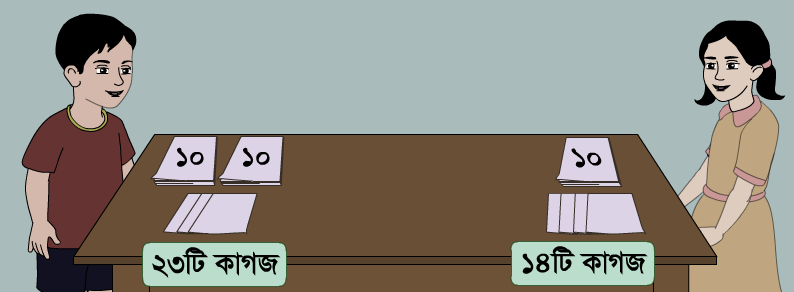 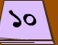 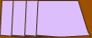 ৩৭ টি কাগজ
14 টি কাগজ
সে এর থেকে মিনাকে ১৪ টি কাগজ দিল।
রেজার কাছে 37 টি কাগজ ছিল।
রেজার কাছে কতটি কাগজ রইল ?
গাণিতিক বাক্য লিখি
এখন ৭ একক থেকে ৪ একক বাদ দেই।
কীভাবে হিসাব করা যায়, ভেবে দেখো--
১৪ হচ্ছে ১ দশক ৪ একক
৩৭ হচ্ছে ৩ দশক ৭ একক
৩ দশক থেকে ১ দশক বাদ দেই ।
২ দশক ৩ একক  ২৩
দলীয় কাজ
বিয়োগ করো
দল নং ১
দল নং ২
দল নং ৩
আবার দেখো
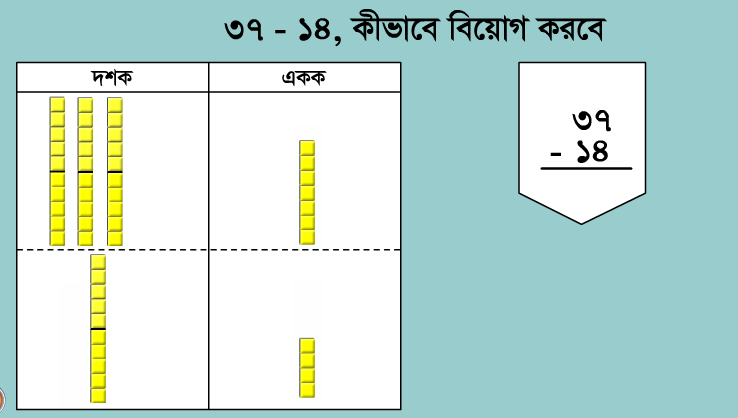 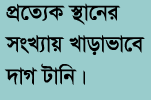 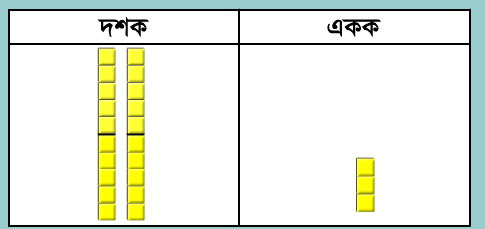 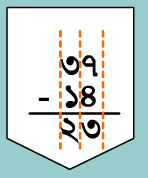 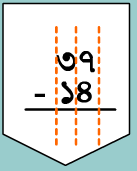 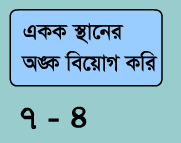 = ৩
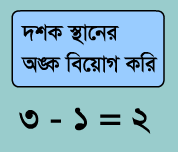 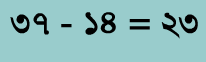 আবার দেখো
দশক
একক
২   ২
আবার দেখো
সংখ্যাগুলোকে স্থানীয়  মানে সাজাই
দশক
একক
৫
৪
৩
১
৩
২
একক কাজ
সঠিক উত্তরটিতে ক্লিক কর
১5
২2
1২
সঠিক হয়েছে
আবার চেষ্টা কর
আবার চেষ্টা কর
আবার চেষ্টা কর
আবার চেষ্টা কর
সঠিক হয়েছে
1১
22
৩২
[Speaker Notes: এই স্লাইডটিতে ট্রিগার এনিমাশন ব্যবহার করা হয়েছে।]
একক কাজ
সঠিক উত্তরটিতে ক্লিক কর
১৩
১৫
২৫
সঠিক হয়েছে
আবার চেষ্টা কর
আবার চেষ্টা কর
আবার চেষ্টা কর
সঠিক হয়েছে
আবার চেষ্টা কর
২৩
১৩
১৭
[Speaker Notes: এই স্লাইডটিতে ট্রিগার এনিমাশন ব্যবহার করা হয়েছে।]
মূল্যায়ন
বিয়োগ করো
বাড়ির কাজ
23
 - ১ 3
  ®®®
3৭
 - ১8
  ®®®
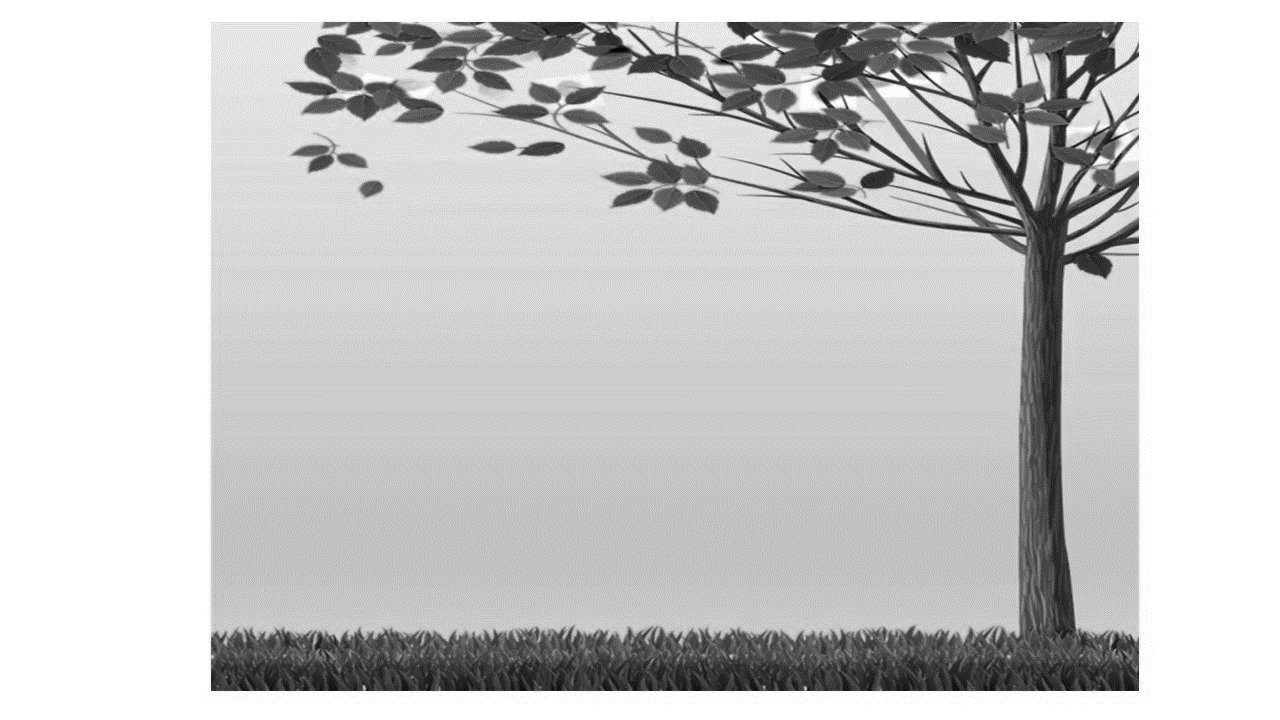 ধ
ন্য
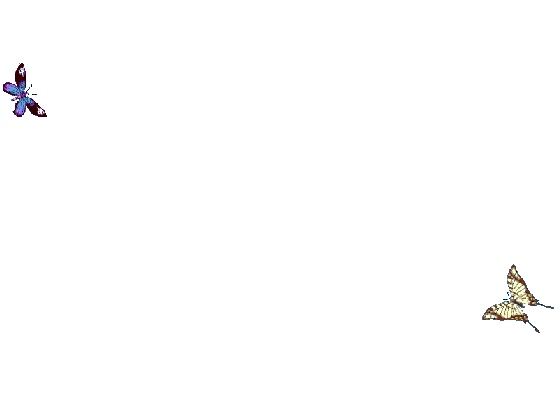 বা
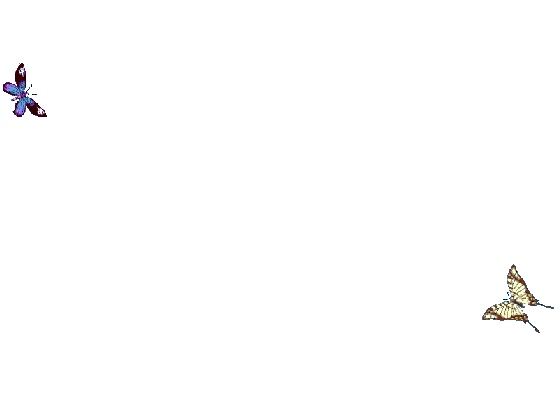 দ
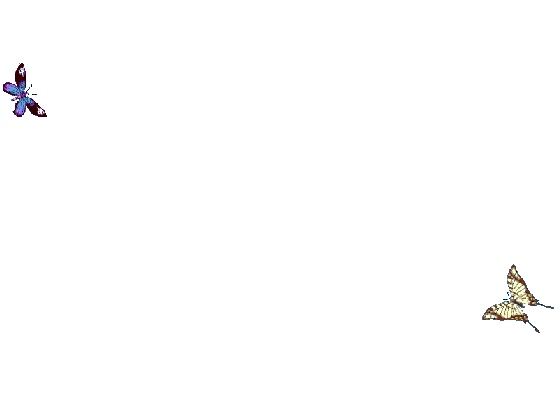 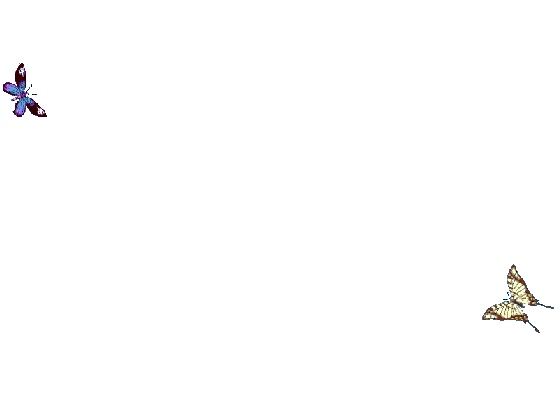 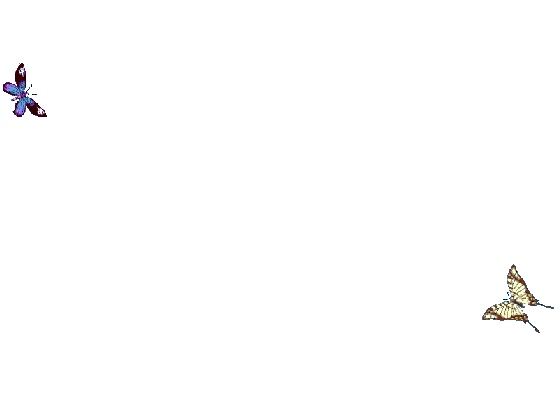 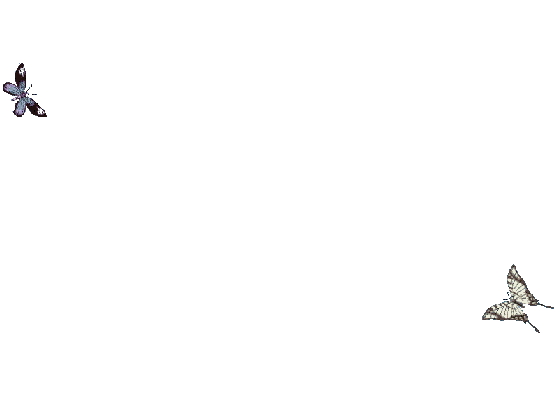 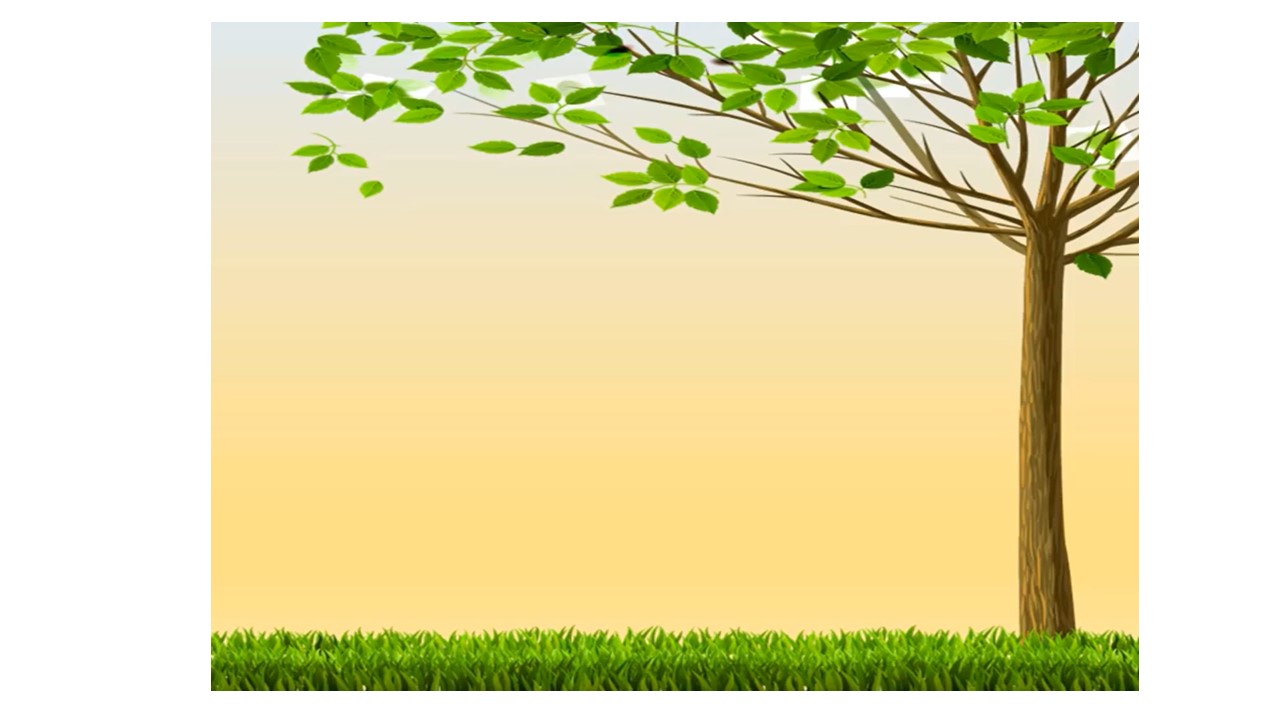 পাঠ সমাপ্তি